Kể chuyện:
Kiểm tra bài cũ:
Kể đoạn cuối câu chuyện Sự tích hồ Ba Bể     và nêu ý nghĩa câu chuyện Sự tích hồ Ba Bể?
Kể chuyện:
Kể chuyện đã nghe, đã đọc
Đọc bài thơ dưới đây rồi kể lại bằng lời của em:
Nàng tiên Ốc
      (Trích)
Đọc bài thơ dưới đây rồi kể lại bằng lời của em:
Nàng tiên Ốc
                    (Trích)
Xưa có bà già nghèo
Chuyên mò cua bắt ốc
Một hôm bà bắt được
Một con ốc xinh xinh
Vỏ nó biêng biếc xanh
Không giống như ốc khác
Bà thương không muốn bán
Bèn thả vào trong chum.

Rồi bà lại đi làm
Đến khi về thấy lạ
Sân nhà sao sạch quá
Đàn lợn đã được ăn
Cơm nước nấu tinh tươm
Vườn rau tươi sạch cỏ
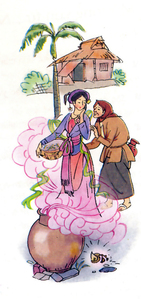 Bà già thấy chuyện lạ
Bèn cố ý rình xem
Thì thấy một nàng tiên
Bước ra từ chum nước
Bà già liền bí mật
Đập vỡ vỏ ốc xanh
Rồi ôm lấy nàng tiên
Không cho chui vào nữa
Hai mẹ con từ đó
Rất là thương yêu nhau.
Kể chuyện:
Kể chuyện đã nghe, đã đọc
Đọc bài thơ dưới đây rồi kể lại bằng lời của em:
Nàng tiên Ốc
                        (Trích)
1. Tìm hiểu câu chuyện.
* Đọc thầm đoạn 1 và trả lời câu hỏi:
Xưa có bà già nghèo
Chuyên mò cua bắt ốc
Một hôm bà bắt được
Một con ốc xinh xinh
Vỏ nó biêng biếc xanh
Không giống như ốc khác
Bà thương không muốn bán
Bèn thả vào trong chum.
+Bà lão làm nghề gì để sống ?
   + Con ốc bà bắt được có gì lạ?
    + Bà lão đã làm gì khi bắt được ốc?
Rồi bà lại đi làm                  Bà già thấy chuyện lạ
Đến khi về thấy lạ               Bèn cố ý rình xem    
Sân nhà sao sạch quá          Thì thấy một nàng tiên
Đàn lợn đã được ăn             Bước ra từ chum nước
Cơm nước nấu tinh tươm      Bà già liền bí mật
Vườn rau tươi sạch cỏ .         Đập vỡ vỏ ốc xanh
                                          Rồi ôm lấy nàng tiên
                                          Không cho chui vào nữa
                                          Hai mẹ con từ đó
                                          Rất là thương yêu nhau.
Kể chuyện:
Kể chuyện đã nghe, đã đọc
Đọc bài thơ dưới đây rồi kể lại bằng lời của em:
Nàng tiên Ốc
                        (Trích)
Tìm hiểu câu chuyện.
* Đọc thầm đoạn 1 và trả lời câu hỏi
* Đọc thầm đoạn 2,3 và trả lời câu hỏi:
? Khi rình xem bà lão thấy điều gì lạ?
+ Khi đó bà lão đã làm gì?
+ Câu chuyện kết thúc như thế nào?
Kể chuyện:
Kể chuyện đã nghe, đã đọc
2. Kể chuyện trước lớp
3. Ý nghĩa của câu chuyện
*Tiêu chí đánh giá:
 Câu chuyện đúng đủ nội dung
 Lời kể rõ ràng, mạch lạc, tự nhiên.
 Giọng kể truyền cảm, phối hợp lời kể với điệu bộ,nét mặt.
Câu chuyện nói về tình thương yêu lẫn nhau giữa bà lão và nàng tiên Ốc. Bà lão thương Ốc không nỡ bán. Ốc biến thành nàng tiên giúp đỡ bà.
4. Củng cố:
Câu chuyện Nàng tiên Ốc giúp các em hiểu điều gì?
Câu chuyện nói về tình thương yêu lẫn nhau giữa bà lão và nàng tiên Ốc. Bà lão thương Ốc không nỡ bán. Ốc biến thành nàng tiên giúp đỡ bà.
Ngoài ra câu chuyện còn muốn gửi đến mọi người một thông điệp: mọi người sống phải thân thiện với môi trường, biết yêu thiên nhiên, cây cỏ, các con vật, để ngày càng làm cho môi trường tốt đẹp hơn.